Titeldia basisonderwijs
Gouden tips voor goed spellingonderwijs
Taal actief en Staal
Wendy Ligt
ICOON invoegen/opmaken
Wanneer nodig, verwijder het bestaandeicoon d.m.v. de ‘Backspace toets’.Ga naar de tab ‘Slidebuilder' en klik opde knop ‘Iconen’.
1
Gouden tips voor goed spellingonderwijs
Iconen
2
Kies de gewenste categorie en het icoonen klik op ‘Invoegen’.
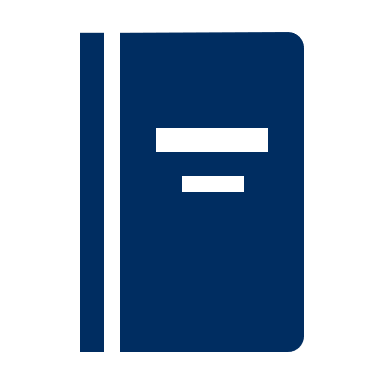 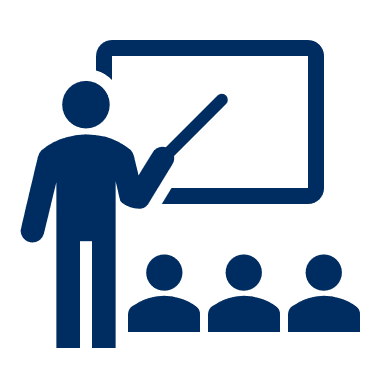 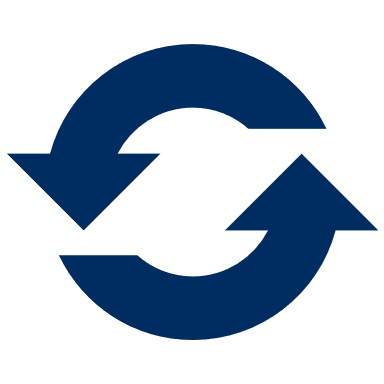 Invoegen
3
Sleep het icoon op de gewenste positie op de slide.
Continue herhaling
Dagelijks dictee
Directe instructie
Aanleren
Vasthouden
Onderhouden
Voordoen 
Samen doen 
Zelf doen
Inoefenen nieuwe categorie
Herhalen oude categorieën
Woorden en zinnen
MEER WETEN?Ga naar de tab 'SLIDEBUILDER’ en klikop de knop ‘Inspiratie'
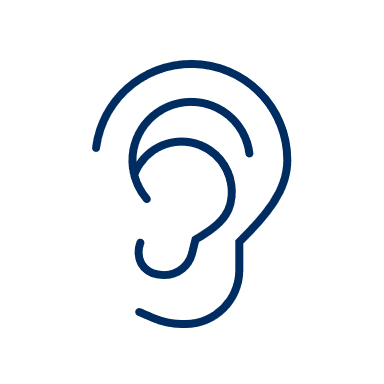 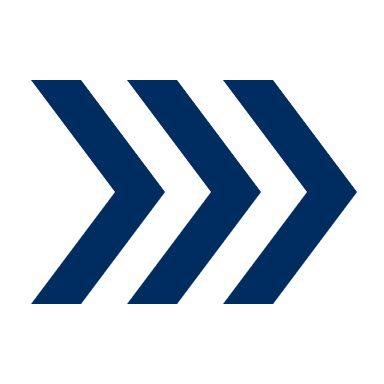 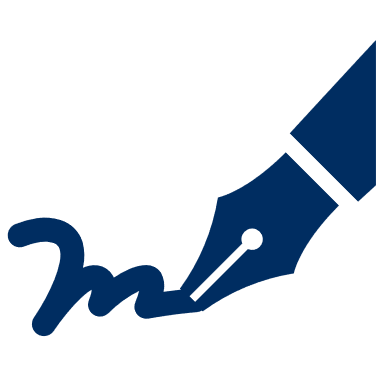 Inspiratie
Analyse hele woord
Schrijven
Doorgaande lijn
Alle categorieën in een woord herkennen en benoemen.
Motoriek
Klank-tekenkoppeling
Eenduidige aanpak
Eenduidige verwoording
Eenduidige ondersteuning
ICOON invoegen/opmaken
Wanneer nodig, verwijder het bestaandeicoon d.m.v. de ‘Backspace toets’.Ga naar de tab ‘Slidebuilder' en klik opde knop ‘Iconen’.
1
Iconen
2
Kies de gewenste categorie en het icoonen klik op ‘Invoegen’.
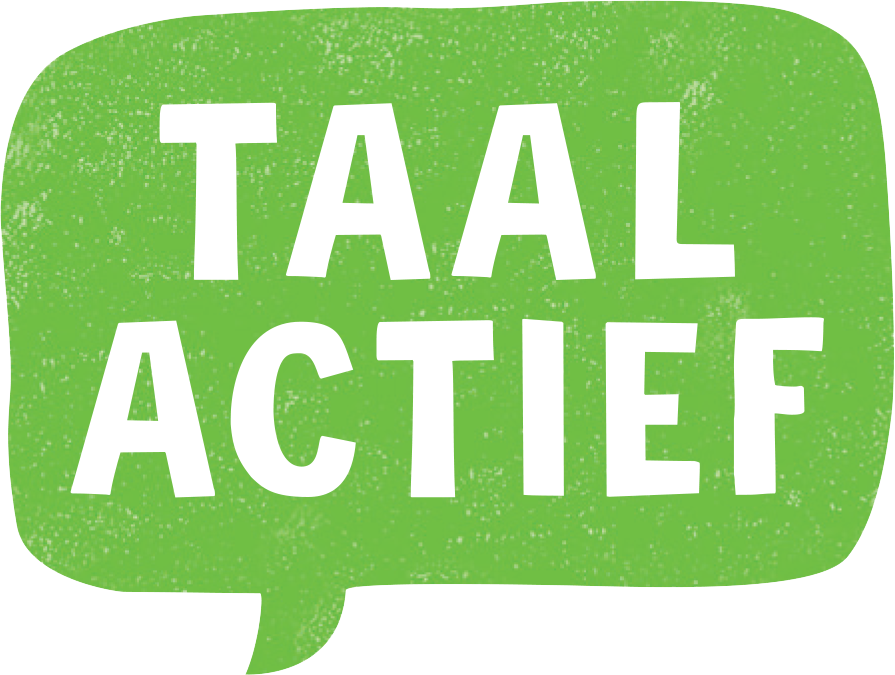 Invoegen
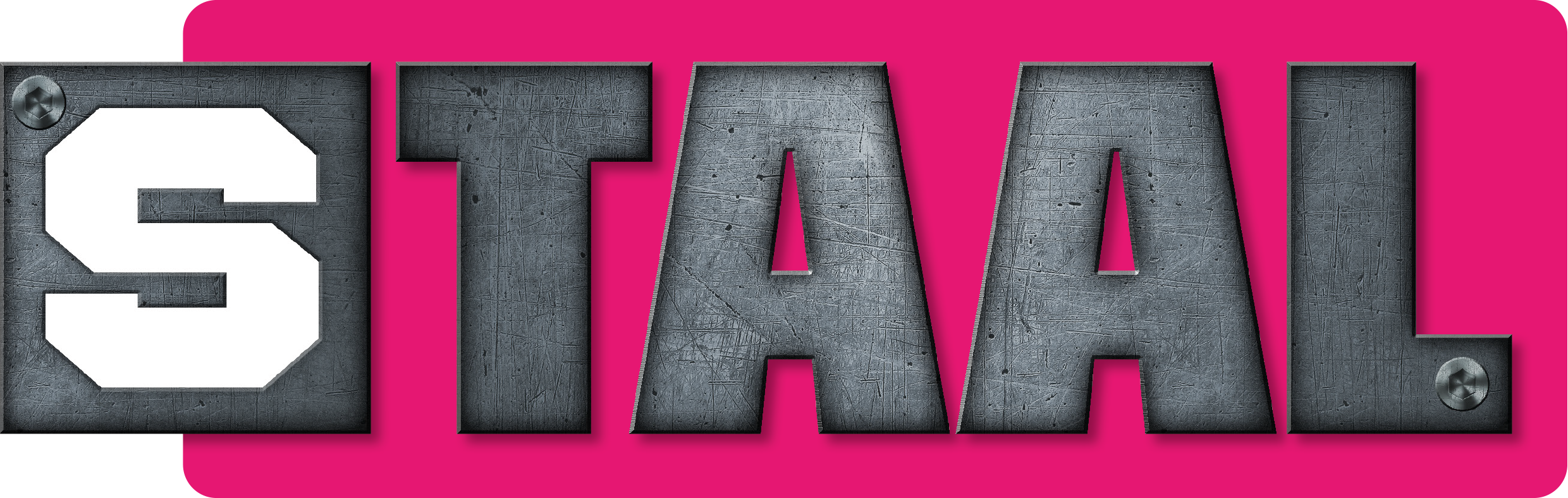 3
Sleep het icoon op de gewenste positie op de slide.
MEER WETEN?Ga naar de tab 'SLIDEBUILDER’ en klikop de knop ‘Inspiratie'
Inspiratie
3
Analyse van het hele woord
Analyse van het hele woord
Begin bij de klank
Dus geen woordbeelden inprenten of overschrijven.

Bij woorden met meer categorieën denk je bij elk stukje na.
Wat hoor je?
Waar hoort het bij?
Wat is de regel?
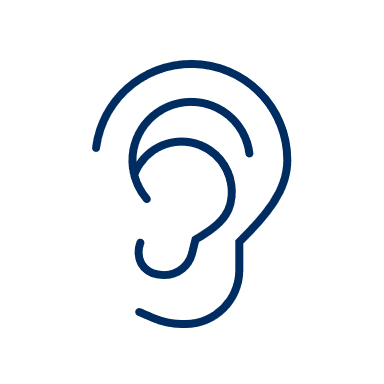 Analyse van het hele woord
beloning
beloning
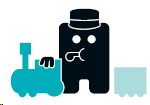 Net als gestreept. Ik schrijf e bij be, ge en ver.
Voorvoegsel. Ik schrijf e.
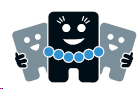 Klankgroepenwoord. 
     De klankgroep is loo. 
     De laatste klank is oo. 
     Dat is een lange klank. 
     Ik neem een stukje van de oo   
     weg.
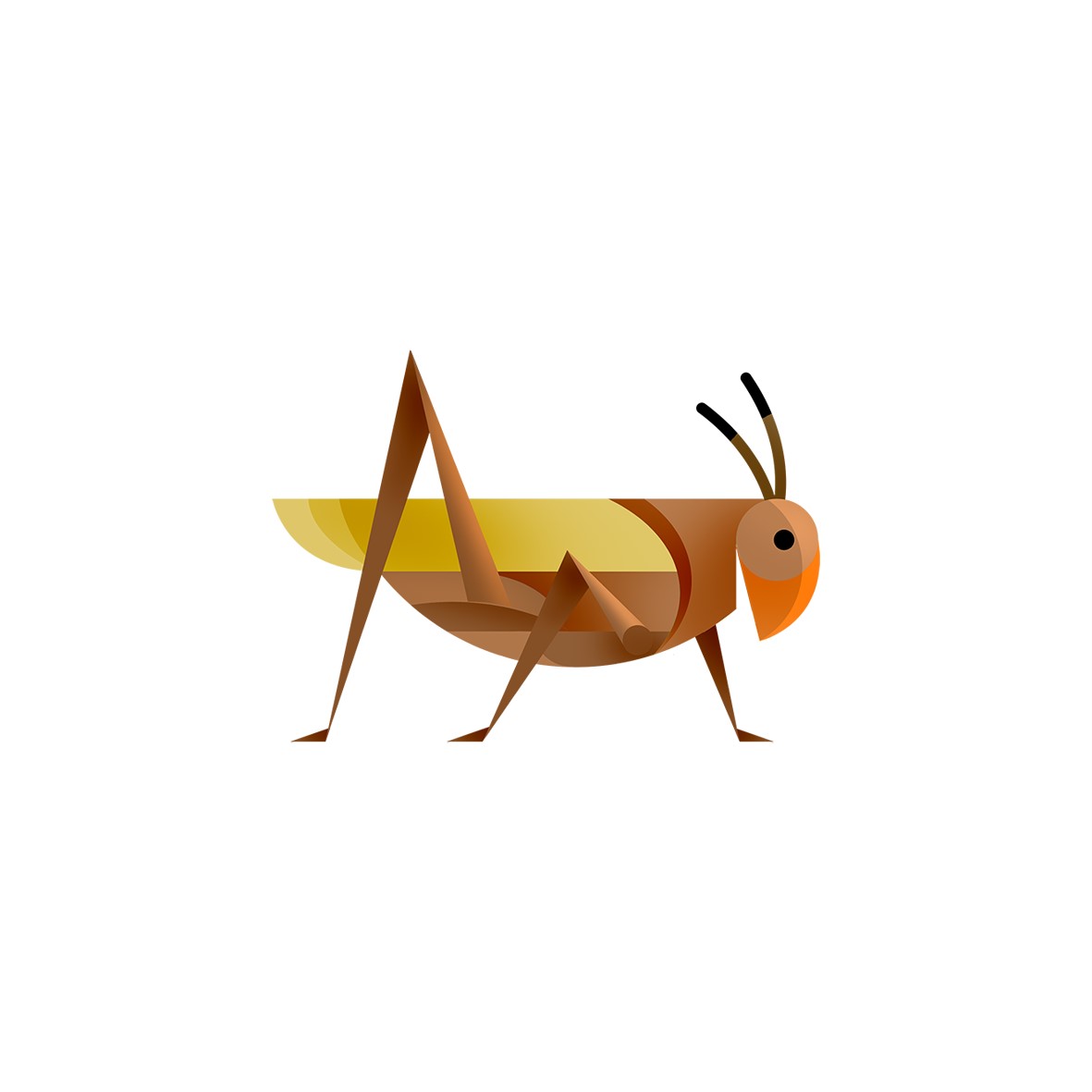 Ik verdeel het woord in klankgroepen. 
     Aan het eind van de klankgroep 
     hoor ik /oo/.
     Dit is een lange klank. 
     Ik schrijf één letter net als bij 
     krekel.
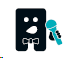 Zingwoord. Ik schrijf ng.
Net als slang. Ik schrijf ng.
Doorgaande lijn
Doorgaande lijn
Eenduidige aanpak
Didactiek en lesopbouw

Eenduidige verwoording
Categorieën en regels

Eenduidige ondersteuning
Aanvullende instructie en materialen
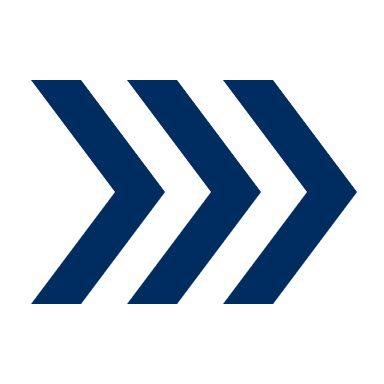 Eenduidige aanpak
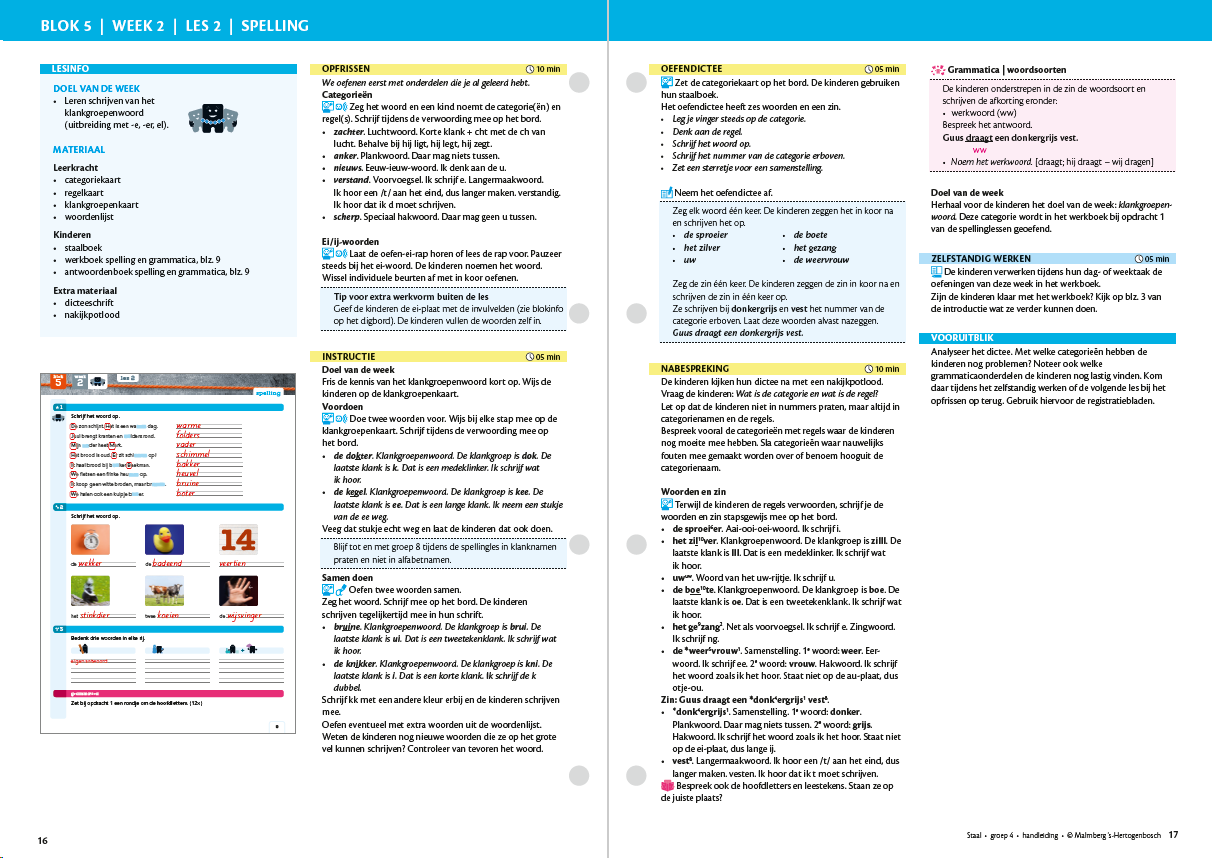 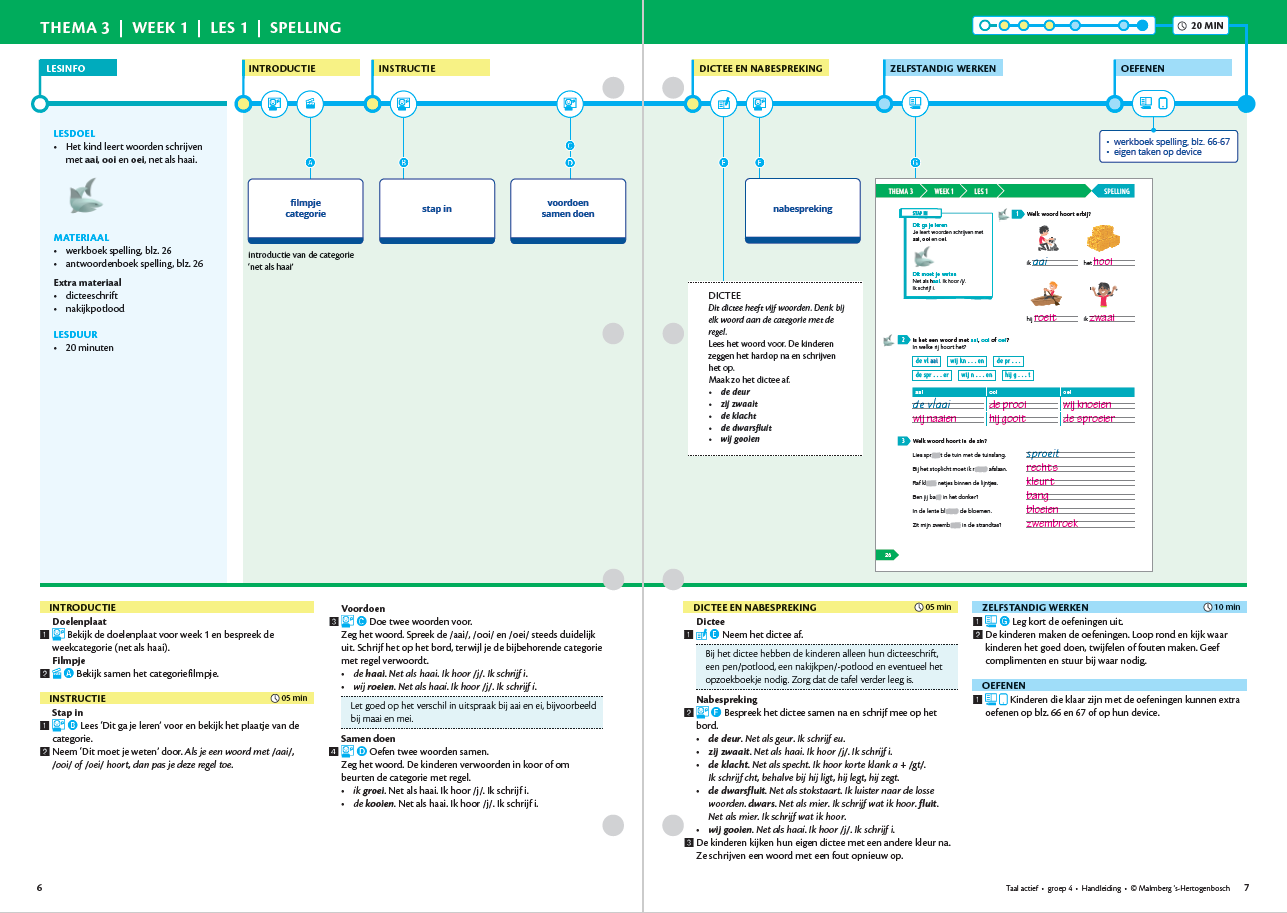 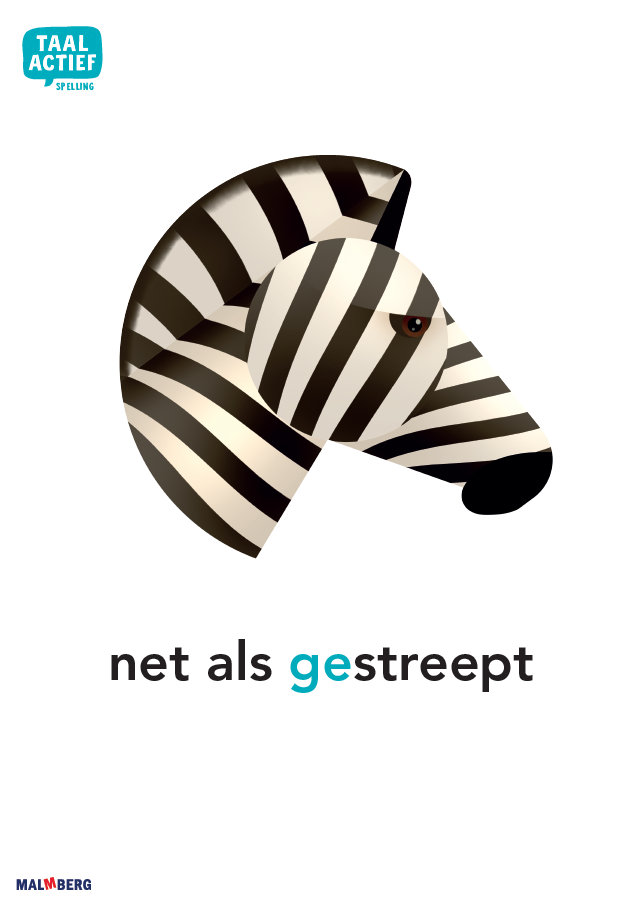 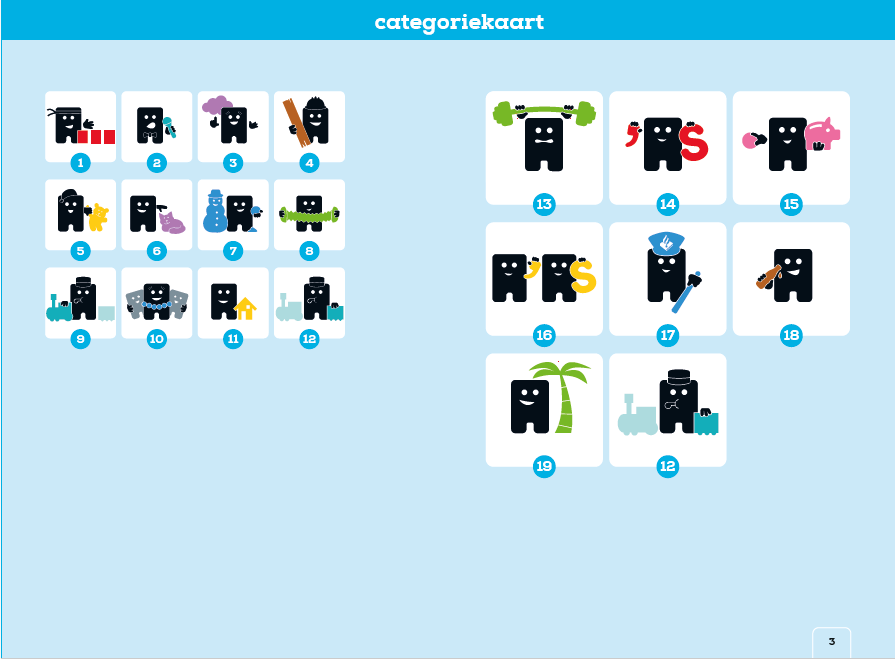 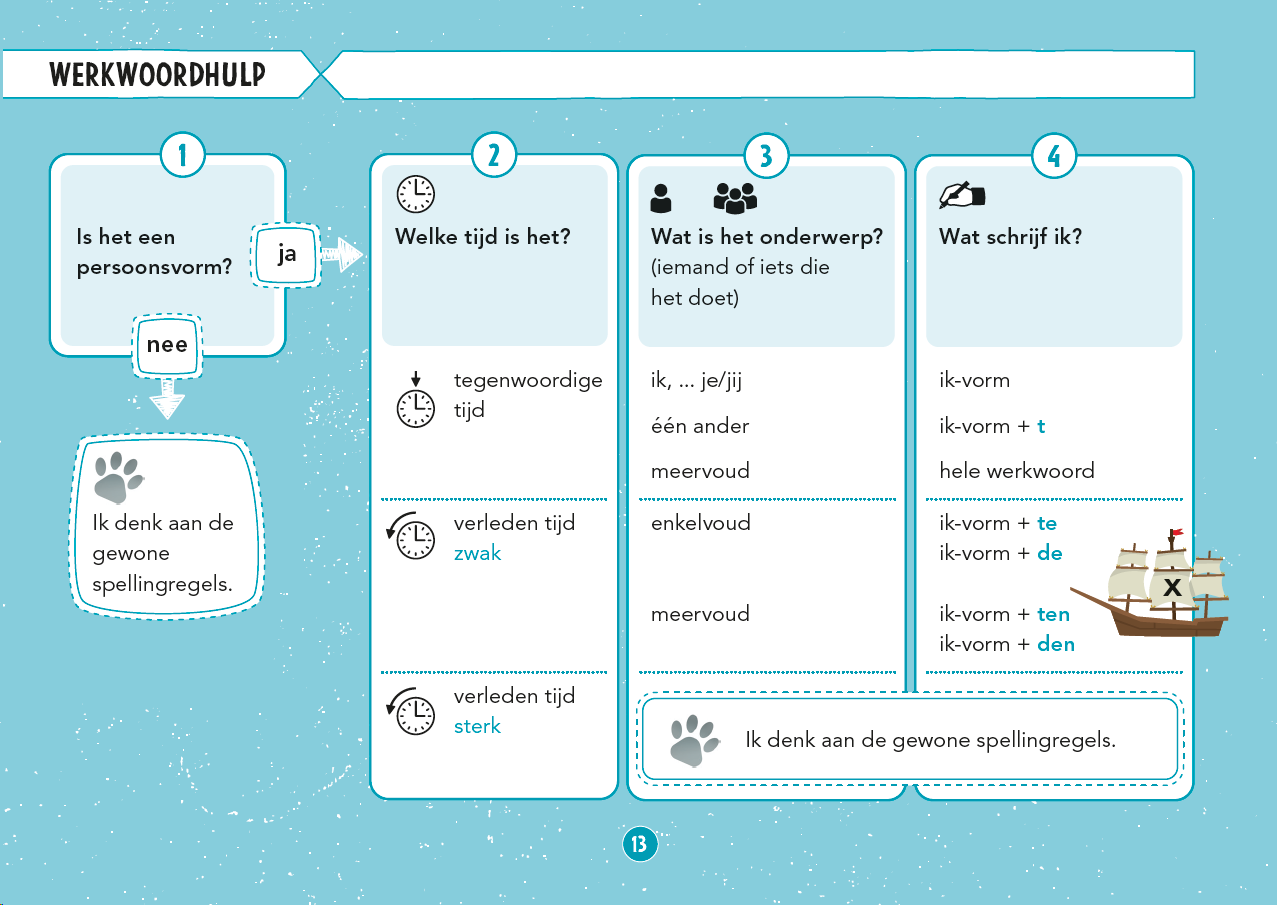 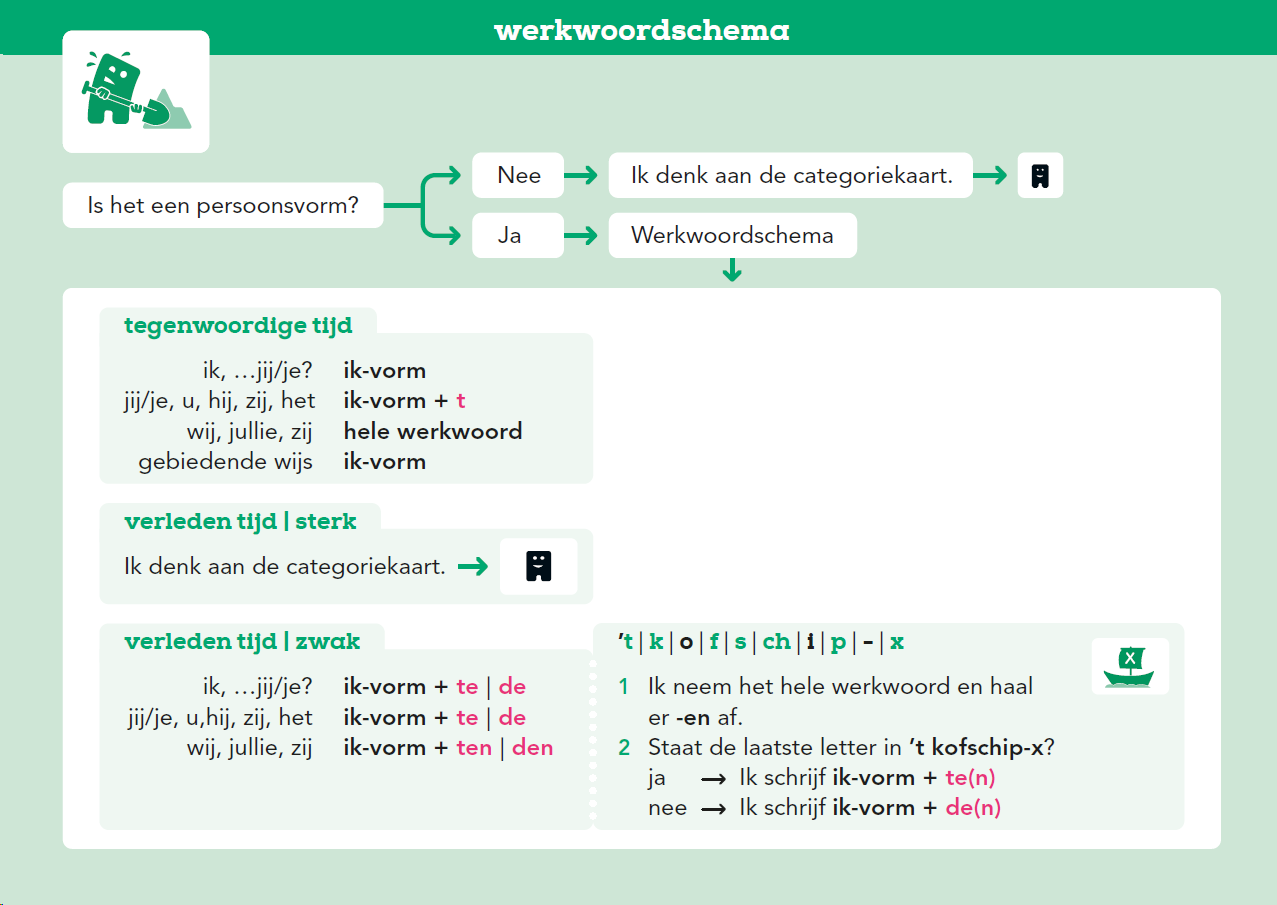 Eenduidige verwoording
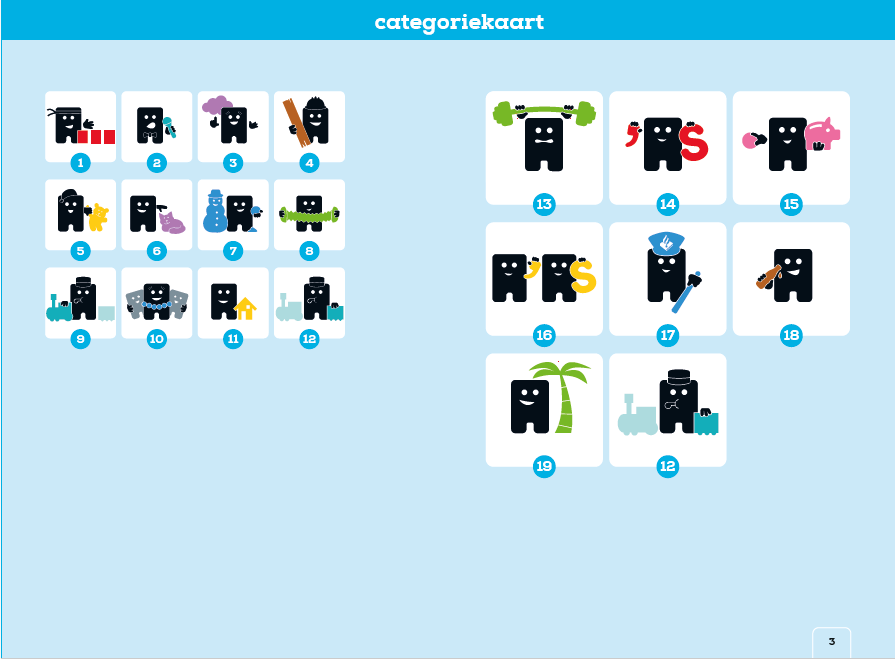 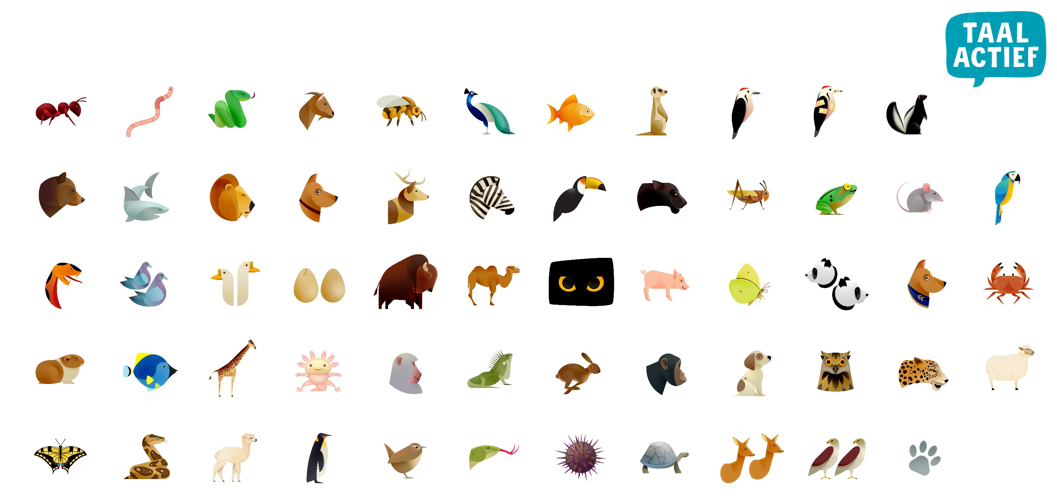 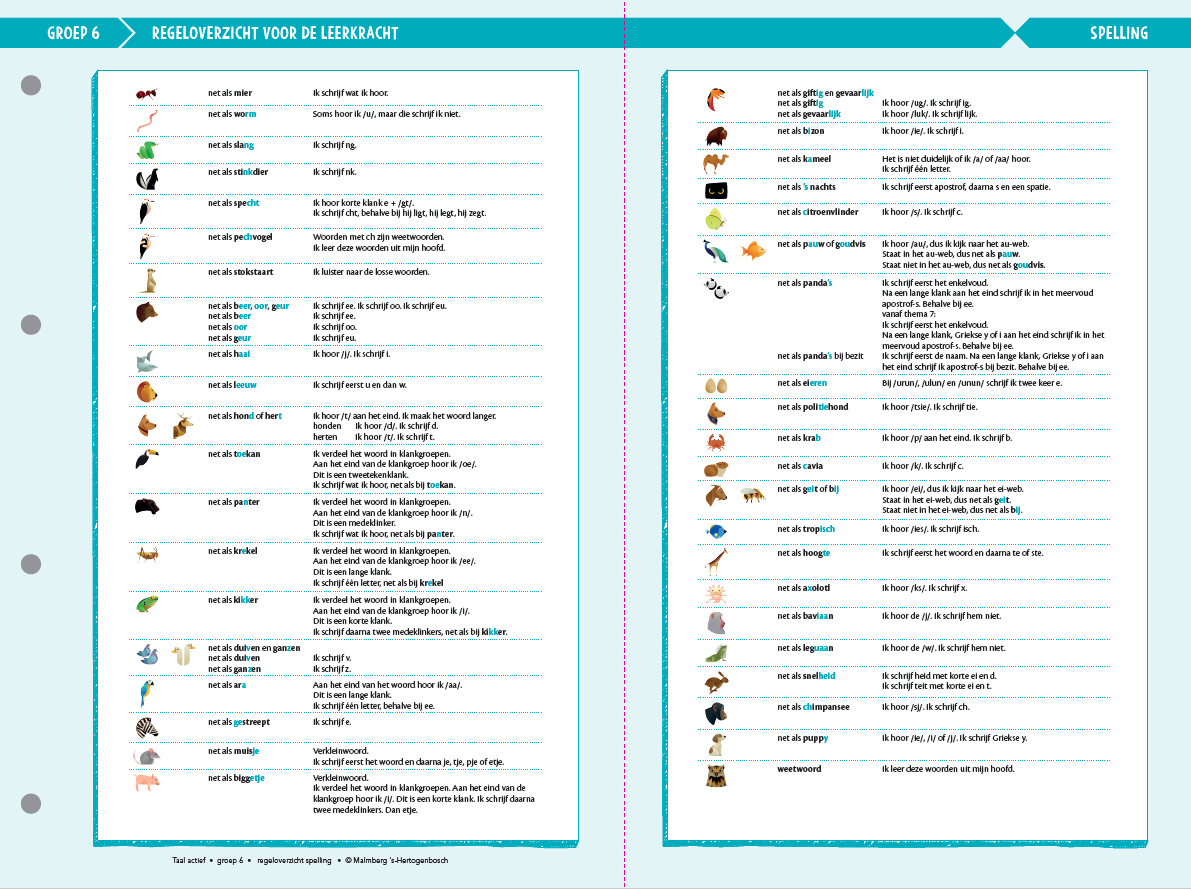 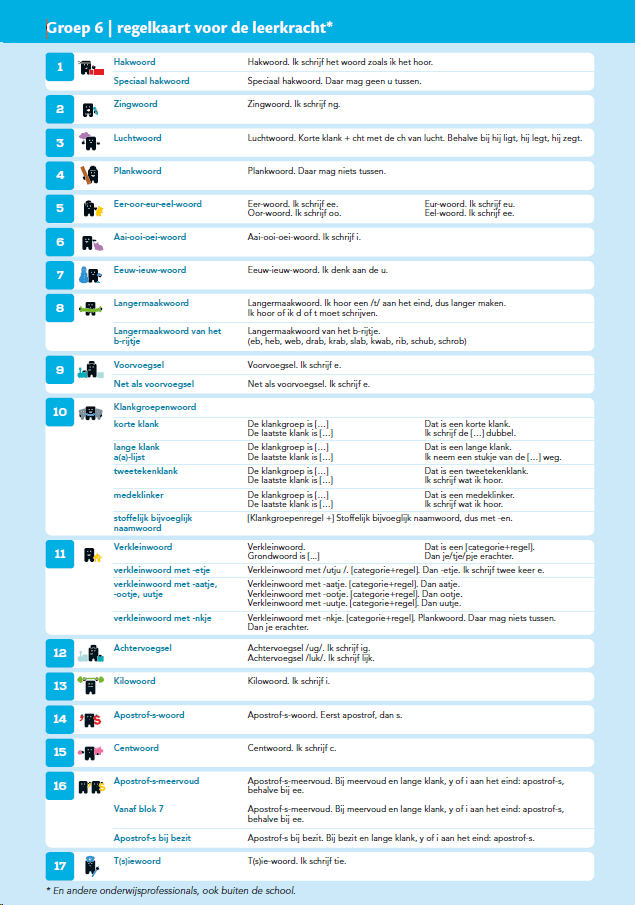 Eenduidige ondersteuning
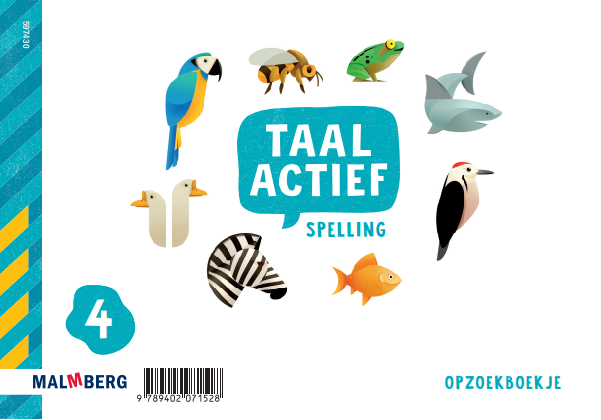 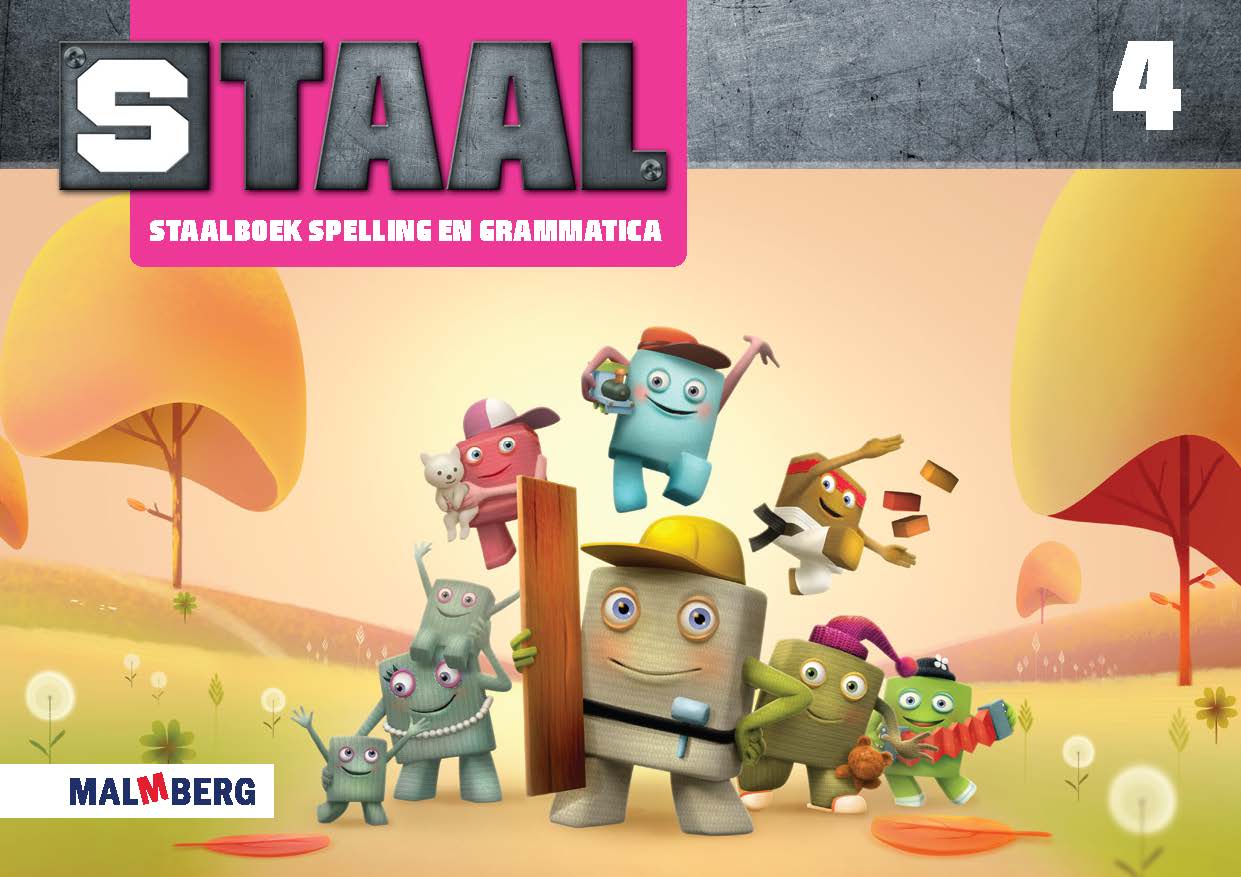 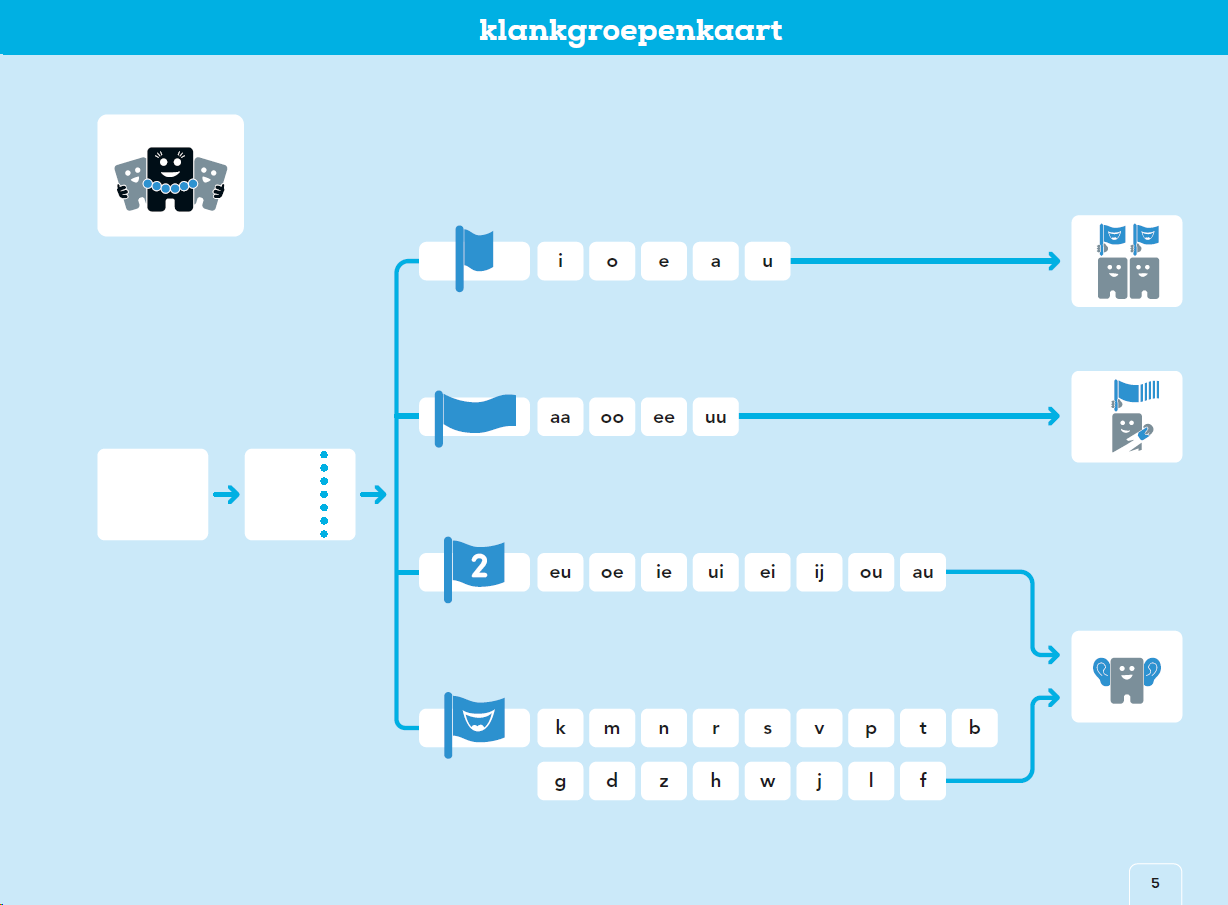 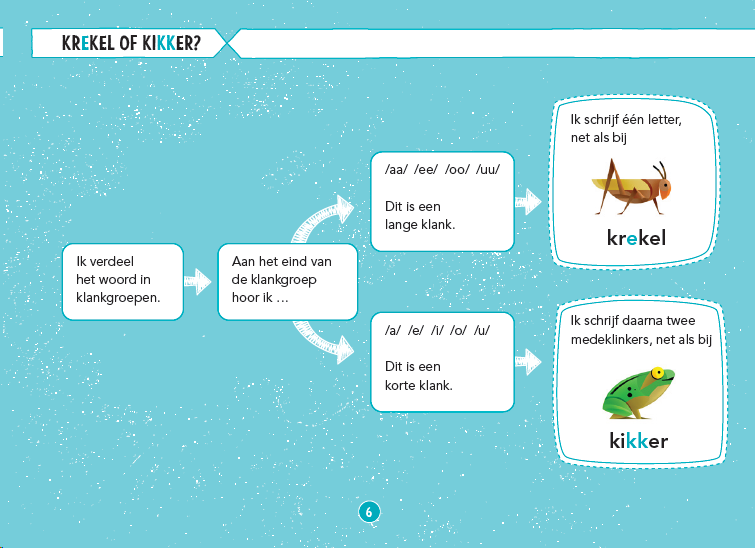 ICOON invoegen/opmaken
Wanneer nodig, verwijder het bestaandeicoon d.m.v. de ‘Backspace toets’.Ga naar de tab ‘Slidebuilder' en klik opde knop ‘Iconen’.
1
Gouden tips voor goed spellingonderwijs
Iconen
2
Kies de gewenste categorie en het icoonen klik op ‘Invoegen’.
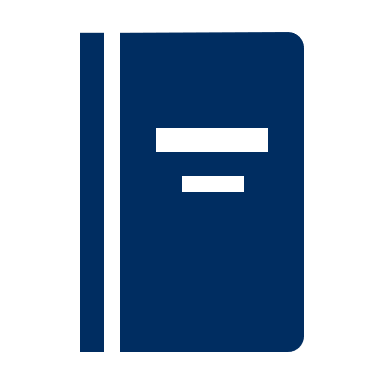 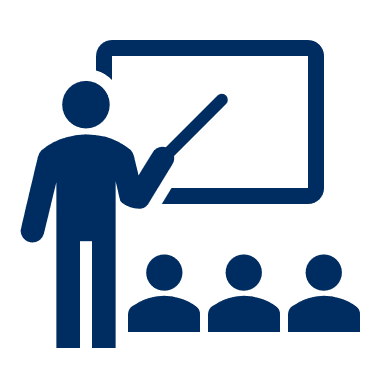 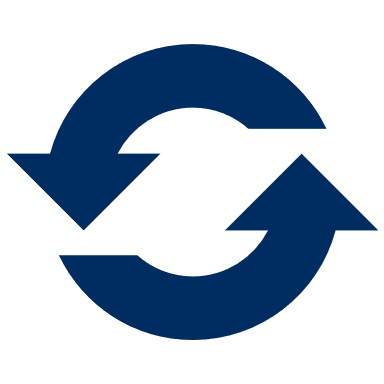 Invoegen
3
Sleep het icoon op de gewenste positie op de slide.
Continue herhaling
Dagelijks dictee
Directe instructie
Aanleren
Vasthouden
Onderhouden
Voordoen 
Samen doen 
Zelf doen
Inoefenen nieuwe categorie
Herhalen oude categorieën
Woorden en zinnen
MEER WETEN?Ga naar de tab 'SLIDEBUILDER’ en klikop de knop ‘Inspiratie'
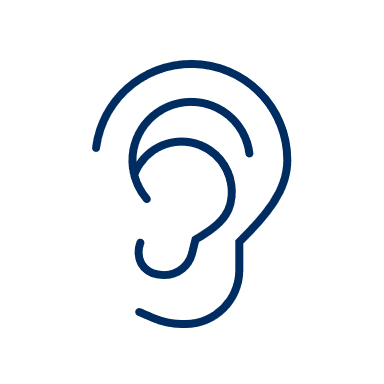 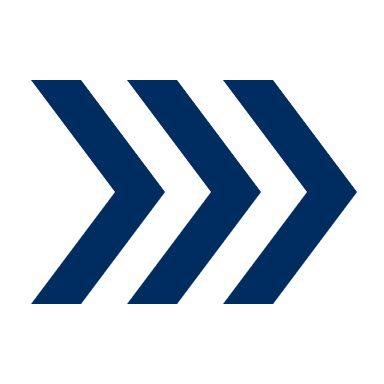 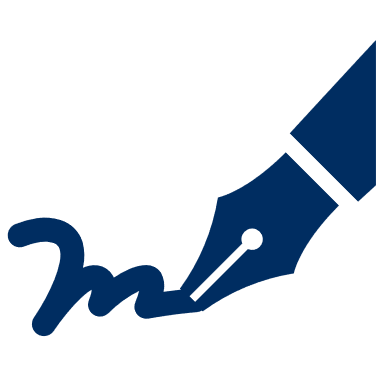 Inspiratie
Analyse hele woord
Schrijven
Doorgaande lijn
Alle categorieën in een woord herkennen en benoemen.
Motoriek
Klank-tekenkoppeling
Eenduidige aanpak
Eenduidige verwoording
Eenduidige ondersteuning